Les outils de communication
Le CAO
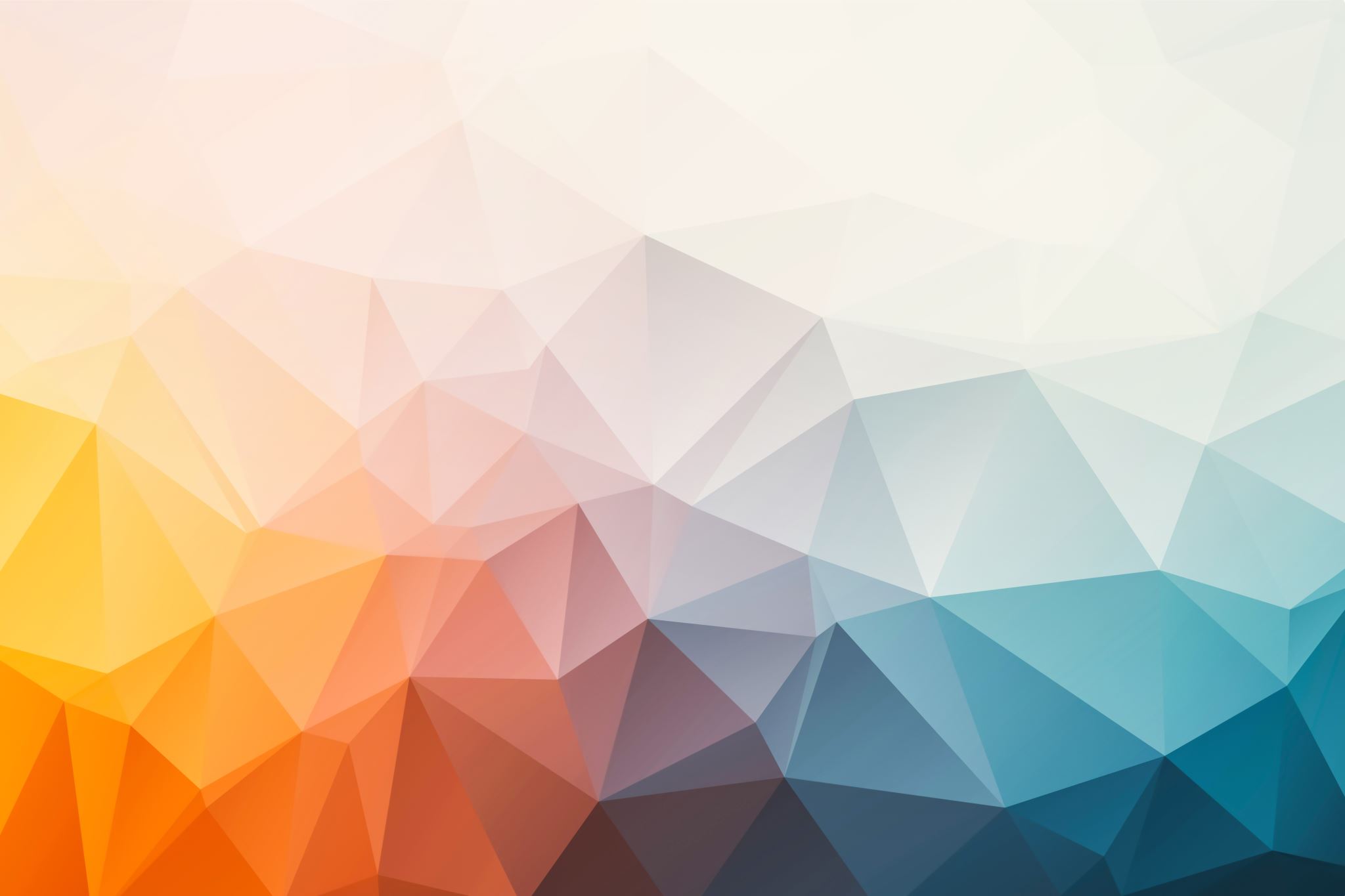 Les techniques d’impact
«S’inspirant de la thérapie d’impact de Jacobs, Dr. Danie Beaulieu a élaboré une série d’outils thérapeutiques qu’elle nomme techniques d’impact. Ces dernières utilisent des objets, le mouvement, le graphisme, les métaphores, l’expression, l’écriture et les fantaisies mentales qui s’appliquent à des problématiques diversifiées. Elles permettent de raccourcir le nombre de séances en impliquant  d’avantage le client dans son processus thérapeutique et en ayant un impact rapide et efficace sur ce dernier.» 
Voici un exemple: https://www.youtube.com/watch?v=cn_GmYMuqi0
Les allégories
Figure de style permettant de mieux comprendre un concept, une idée, une abstraction grâce à une histoire, une métaphore ou une image. 
En lien avec le métier de TES, l’utilisation de petites histoires allégoriques, peut être utile par exemple avec les enfants.
Proverbes et citations
Par exemple, «On ne voit bien qu'avec le cœur. L'essentiel est invisible pour les yeux.» Antoine de Saint-Exupéry
Les contes de Perrault, Les fables de La Fontaine, contes et légendes québécoises. Histoires composées par l’intervenant, atelier d’écriture de contes, etc.
Contes, fables et légendes
Images
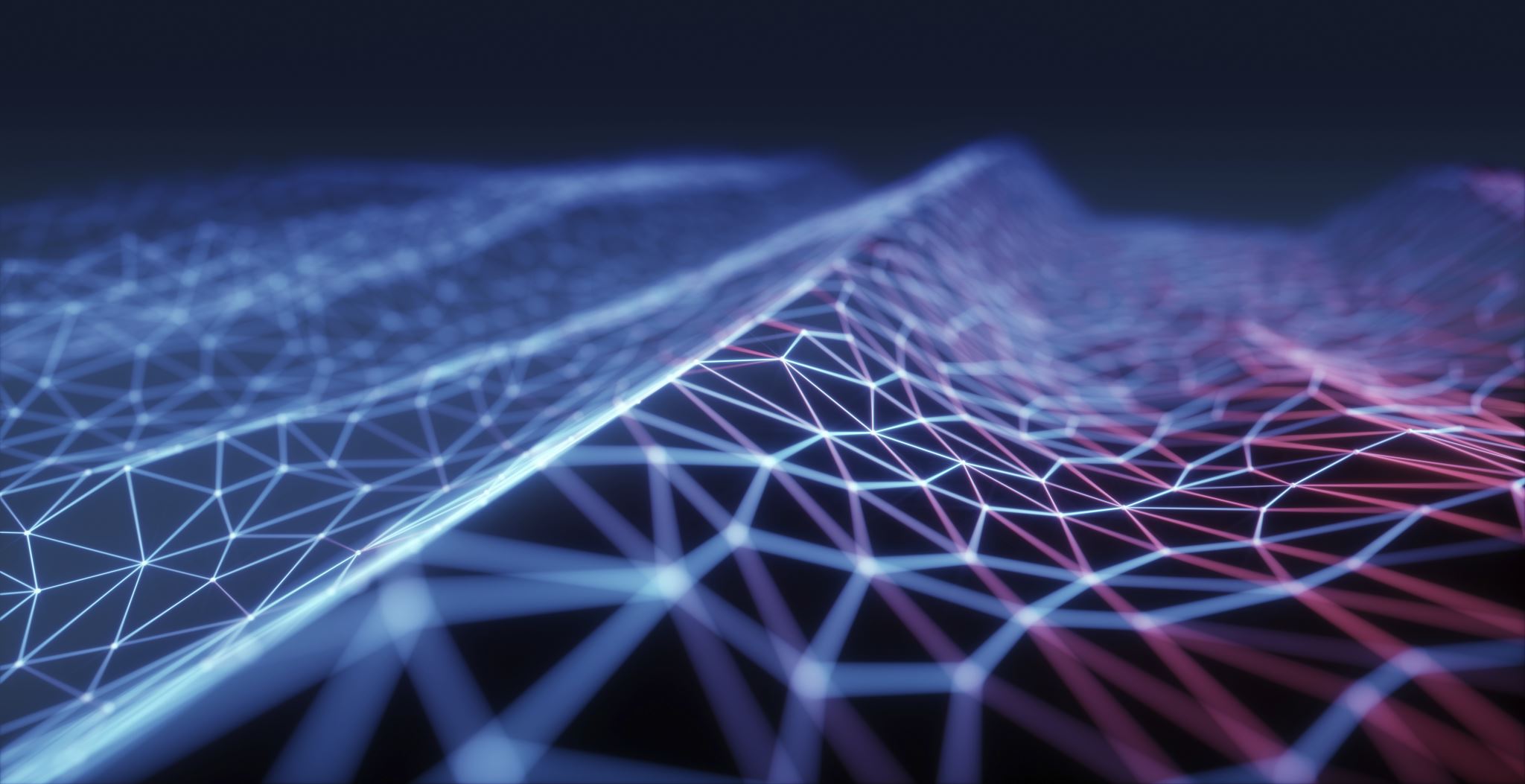